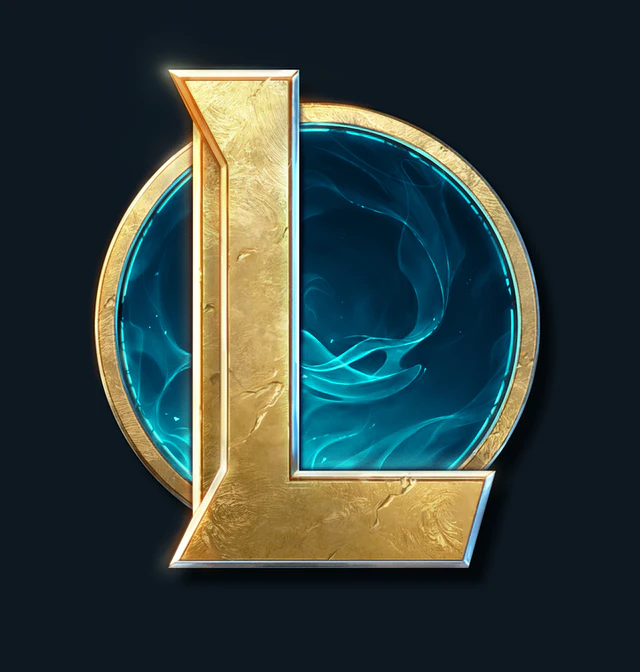 League of Legend
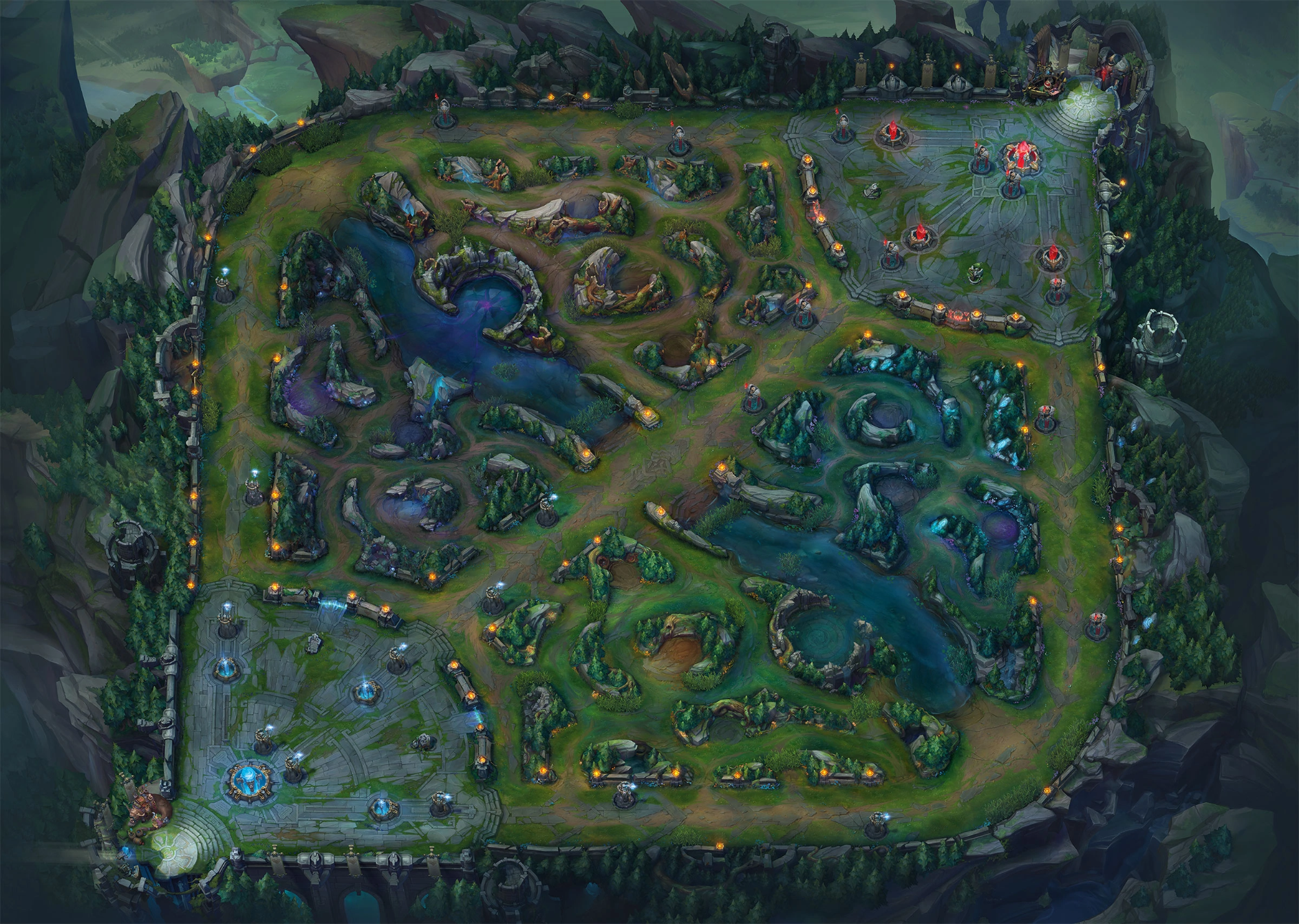 hi everyone today i will introduce you to League of Legend. 
Lol is a competitive 5v5 arena game.
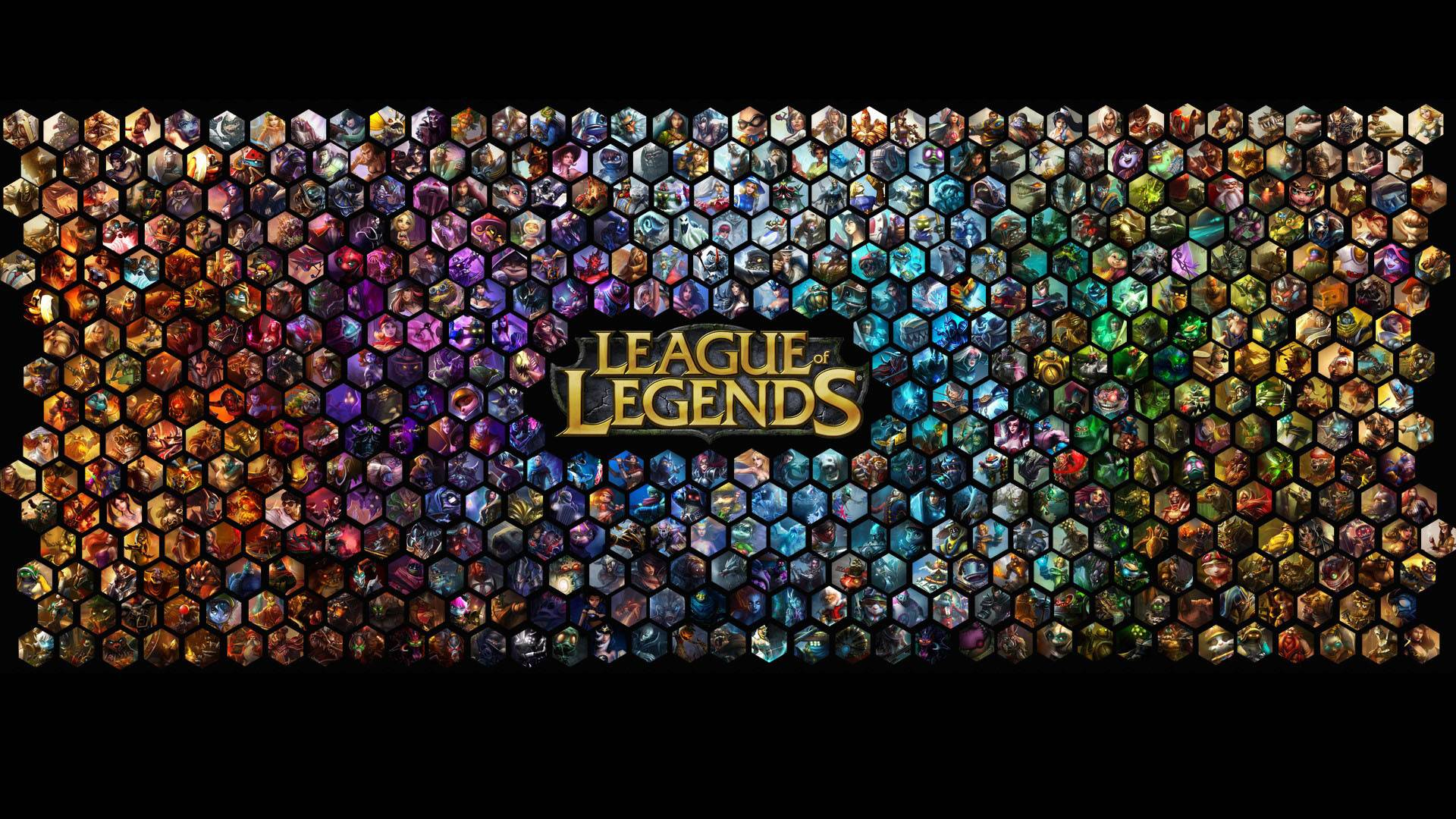 there are hundreds of characters you can play and each character has 3 different attacks and one ultimate.
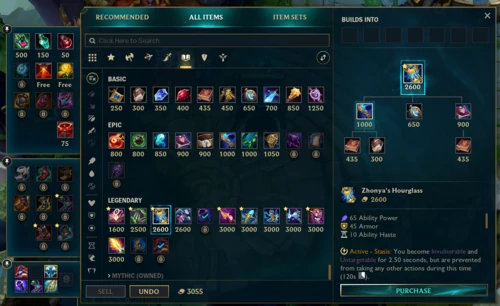 In games you can buy items in the shop with the gold that you earn during the game.
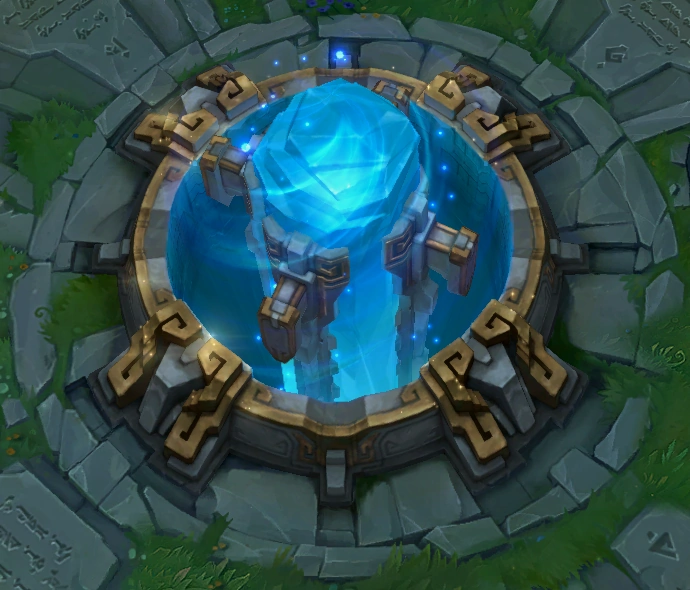 to win you have to destroy the opposing nexux (base).And to destroy it you must first destroy the towers that are on the way to the nexux.
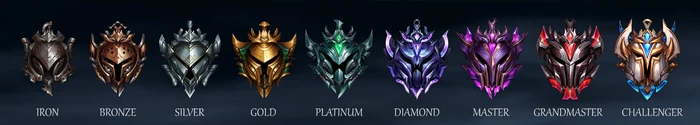 the more you win the more you will rise in ranks
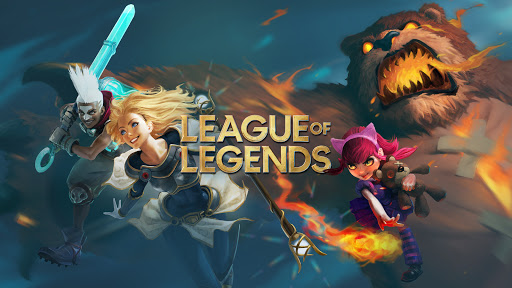 I hope to make you want to play League Of Legend